Bonjour!
lundi, le vingt-deux avril
Travail de cloche
Translate into French: We play chess frequently. We play tennis occasionally. We rarely play cards. We never read graphic novels.
Bonjour!
lundi, le vingt-deux avril

un moment de culture francophone
une plaisanterie biologique
roman-photo
les levres fous
la révision
Pourquoi tombons-nous?
Nous tombons pour apprendre comment se lever.
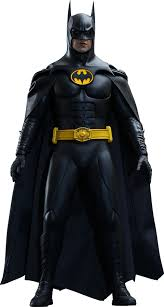 Sommes-nous prêts?

Nous sommes prêts !
Anne Hébert is a francophone Quebecoise author who is best known for her novel Kamouraska, which is based on the true events surrounding a XIXème century murder in Quebec.
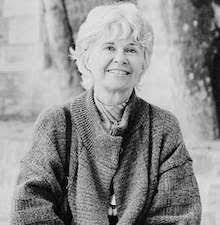 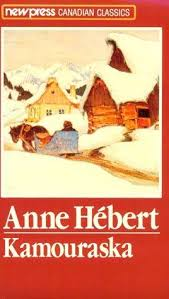 +                                                                     
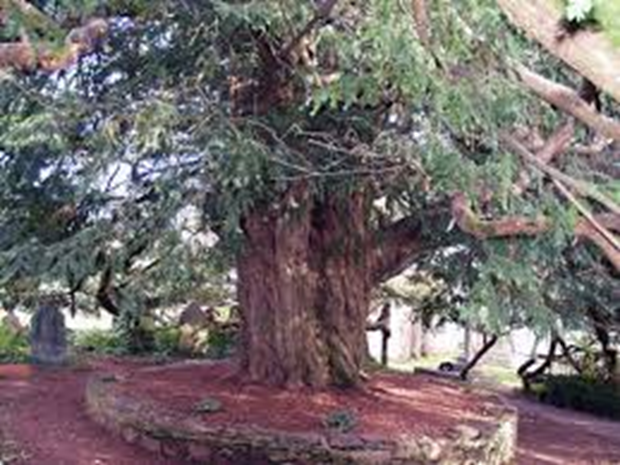 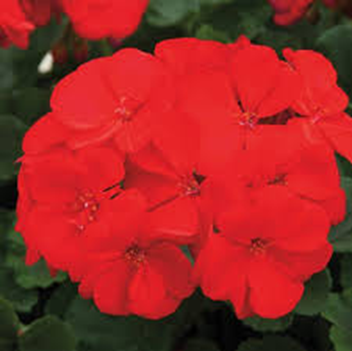 uranium
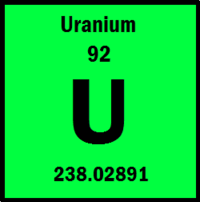 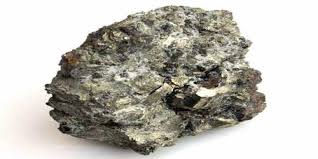 roman-photo
332 - 333
BANGS Adjective
noun
2 nouns (masculin et feminin)
Deux adjectifs non-BANGS
Possessive adjective
noun
verbe
adjectif possessif
verb
nom
verbe
Adjective
Pronoun
Noun
Verb
adverb
Il était une fois une (adjectif) (nom) . Il avait un (nom)  (adjectif) et une

 (nom)  (adjectif).   Un jour, (adjectif possessif) (nom) a commence à (verbe).  

Ensuite, (adjectif possessif) (nom) (verbe). Maintenant, il est 

_(adjectif)__car    __(prénom)__  a _un (nom)___ qui _(verbe)__  

(adverbe)__.
.
Écrivez une phrase d’au moins cinq mots…
	which describes an event that happened on Saturday, April 20.
	which sets the background for a story about pirates.
	which describes three actions which happened in quick 				succession.
	which describes something which Justin did when he was young.
Devoirs
Billet de sortie
Quels sont trois appareils ménagères que vous trouvez dans la cuisine chez vous?